Муниципальное бюджетное дошкольное образовательное учреждениеДетский  сад № 91 городского округа город Уфа Республики  Башкортостан
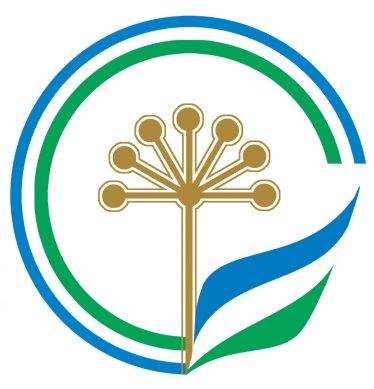 Лэпбук« Башкортостан – край, 
в котором мы живем»
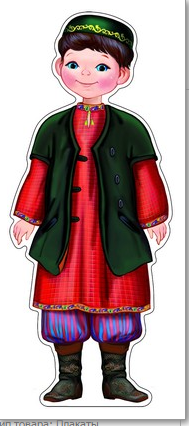 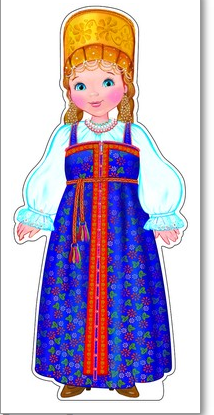 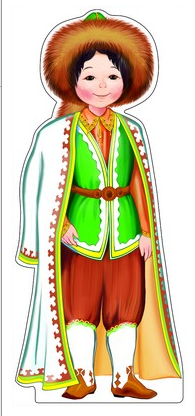 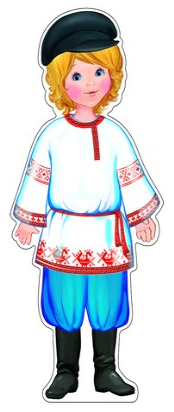 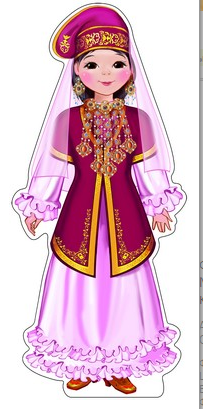 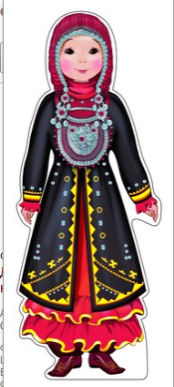 Старший воспитатель                                            
Ханнанова Ф.Ш.
В  наше время очень актуальна проблема формирования познавательной активности детей дошкольного возраста. У детей недостаточно сформирована потребность в самостоятельном познании окружающей действительности. В  любом виде деятельности можно добиться  ожидаемых положительных результатов, делая упор на сознательную поисковую активность и продуктивное мышление ребенка, целенаправленно устремляя их на достижение определенных познавательных задач
   Современному ребенку необходимо не столько много знать, сколько последовательно и доказательно мыслить, проявлять умственное напряжение.. Когда ребенок сам действует с объектами, он лучше познает окружающий мир, поэтому приоритет в работе с детьми следует отдавать практическим методам обучения.
     В связи с этим перед нами педагогами стоит задача поиска новых нестандартных форм взаимодействия с воспитанниками. На смену традиционному образованию приходит продуктивное обучение, которое направлено на развитие творческих способностей, формирование у дошкольников интереса к созидательной деятельности.
     



Лэпбук  является одним из перспективных методов, способствующих решению данной проблемы. Это  универсальное пособие, которое может быть итогом проектной и самостоятельной деятельности детей, тематической недели, предусмотренной основной образовательной программой дошкольной образовательной организации. Может быть использован при реализации любой из образовательных областей, обеспечивая их интеграцию.
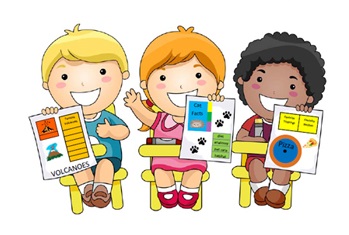 Значение лэпбука для педагога
Организация материала по изучаемой теме
Оформление результатов совместной проектной деятельности
Организация индивидуальной и самостоятельной работы с детьми
 
Значение лэпбука для ребенка
Понимание и запоминание информации
Приобретение навыка самостоятельного сбора и организации информации
Повторение и закрепление материала

Лэпбук помогает:
быстро и эффективно усвоить новую информацию и закрепить изученное 
        в занимательно – игровой форме
структурировать сложную информацию
развивает познавательный интерес и творческое мышление
разнообразить даже самую скучную тему
научить простому способу запоминания
объединить детей  для увлекательного и полезного занятия
	В нашей  книжке – раскладушке поместилось очень много информации в очень привлекательной и интересной форме. Дети очень бережно относятся к продукту своего творчества и с гордостью рассказывают и показывают его. Такая необычная подача материала привлекает внимание  ребёнка, и он ещё не раз возвратится к этой папке, чтобы полистать- поиграть в неё, а заодно, незаметно для себя самого, повторить пройденный материал.
1 блок - Башкортостан
1 блок

                       Цветок курая.  Игра «Назови цветок». Ребенок должен по 
                       описанию правильно   назвать цветок, который растёт в 
                       нашей республике. Если дети назовут все- “лепестки” 
                       раскроются и там внутри цветок  курая, один из символов 
                      Башкортостана.  Этот элемент в форме открывающегося  
                       восьмиугольника напоминает бумажный цветок. 
                       На каждом “лепестке” напечатано фото одного из цветов. 
                      
                                              
                                                  Символика РФ, РБ, Уфы
                                             Карточки  помещены в конверте. 
                                             Дети должны знать герб своего района, 
                                             столицы, страны

.                                      
                                      Карты Башкортостана и Уфы   
        Игры « Назови города Башкортостана»,
                  « Покажи район Уфы, в котором живешь».
       Игра   « Достопримечательности  Уфы»
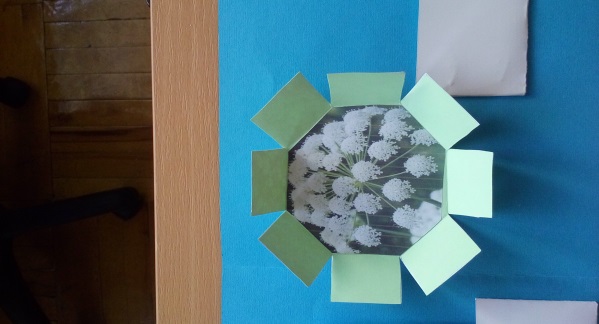 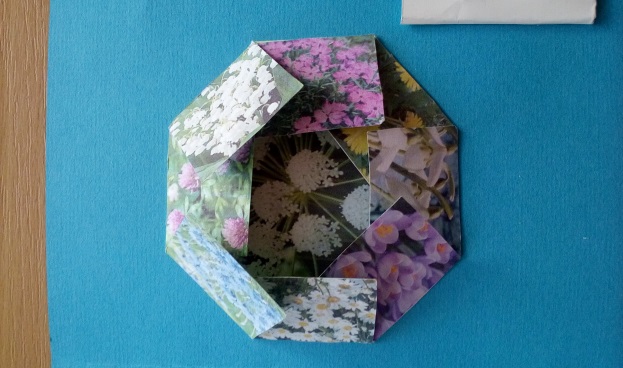 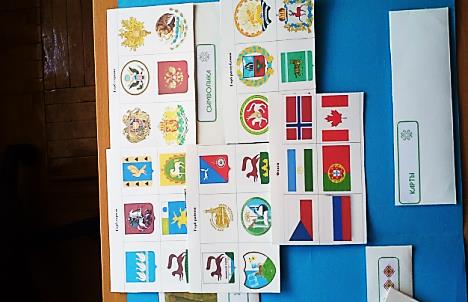 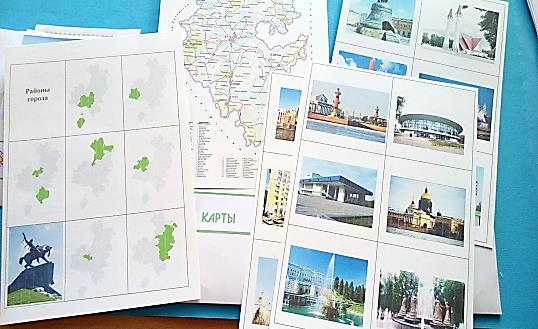 Праздники ( государственные, 
                                          республиканские, народные)
                                                    Игра « Назови праздник»



                                           История и быт башкирского народа
                                                 Игра « Чем занимались башкиры»


      Иллюстрации картин  
      башкирских художников 
      « Башкортостан»,   « Уфа»


                                                   Стихи башкирских поэтов
                                                   о  Башкортостане, Уфе.
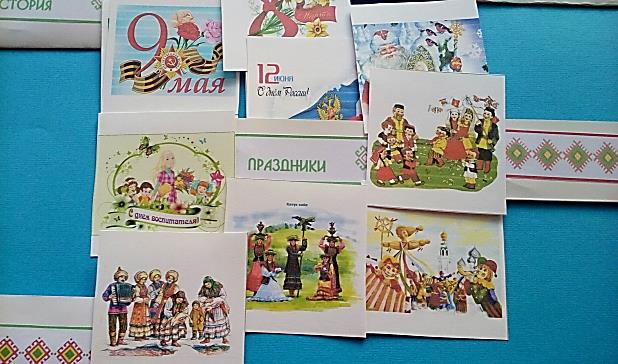 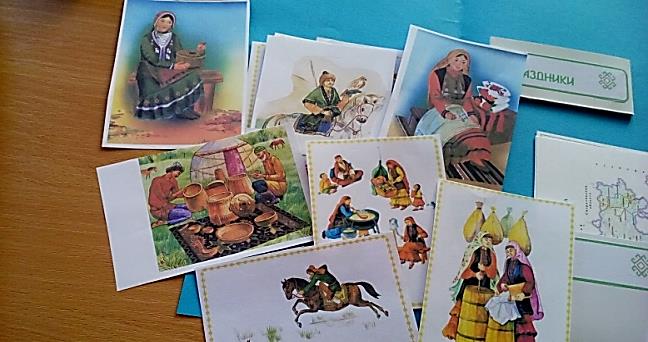 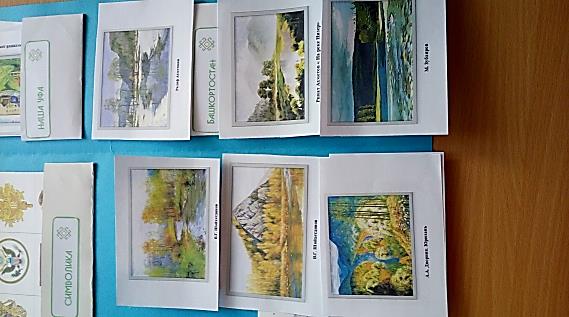 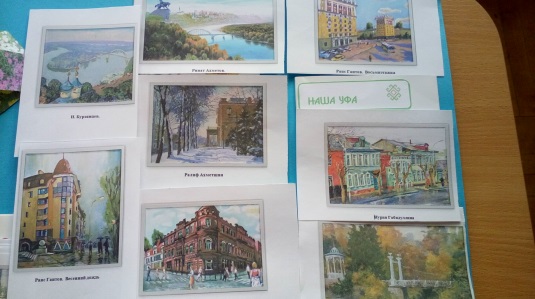 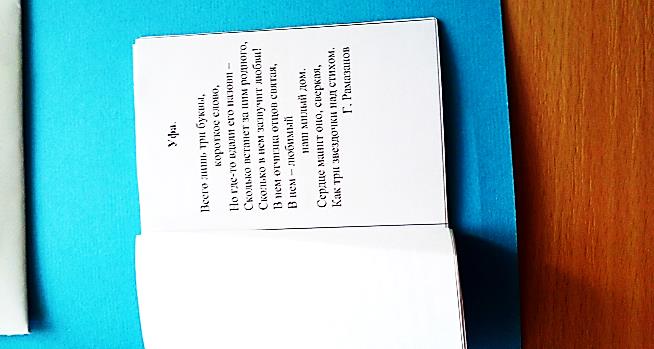 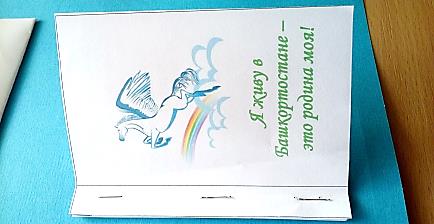 Игра   « Найди и назови достопримечательности  Уфы»
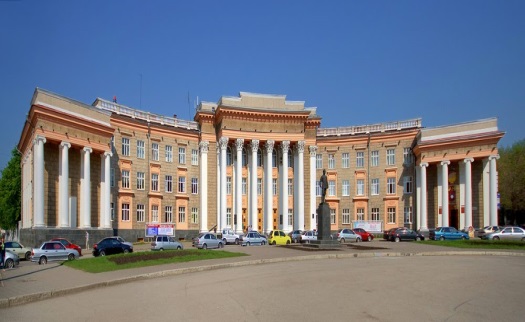 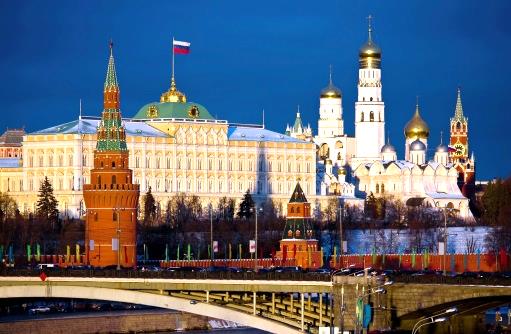 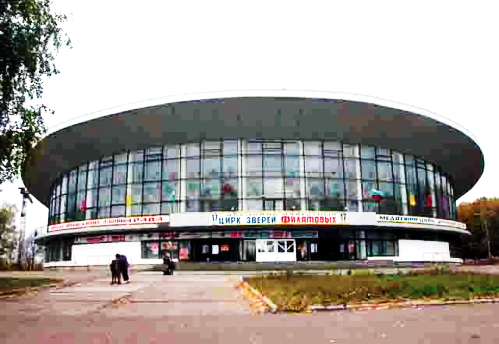 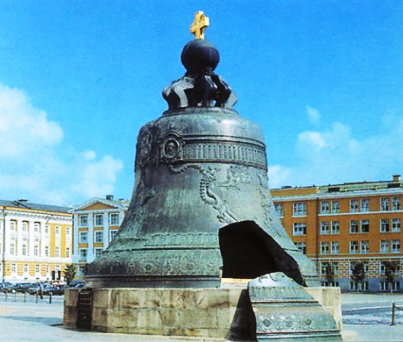 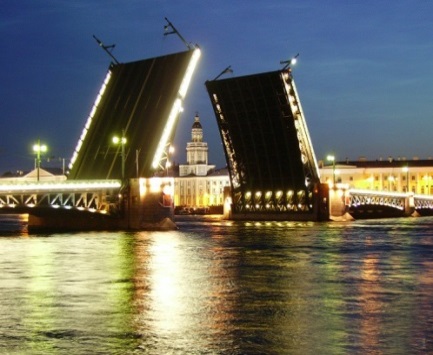 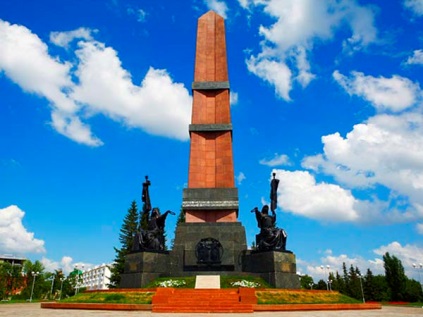 Дидактическая игра« Назови праздник»
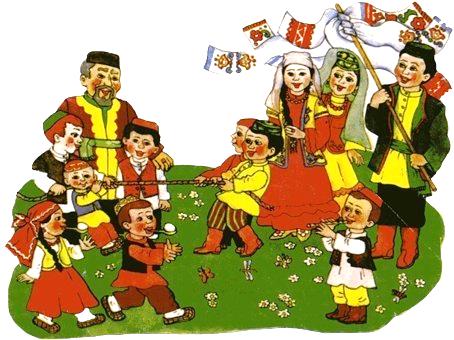 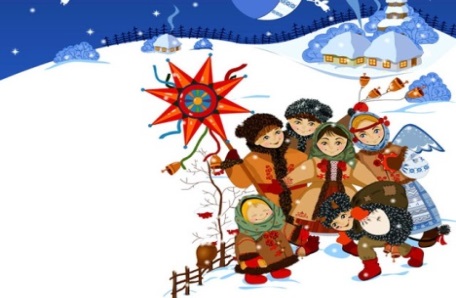 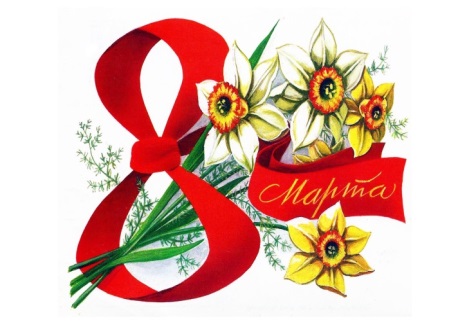 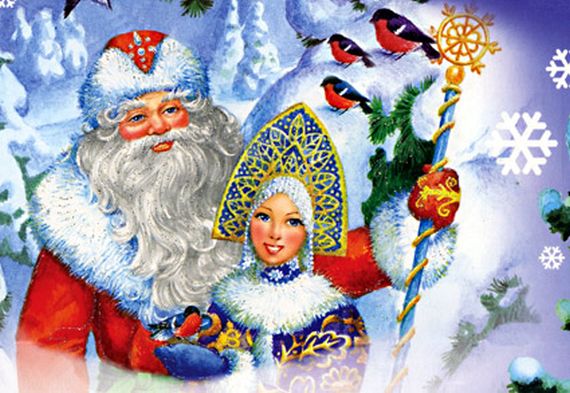 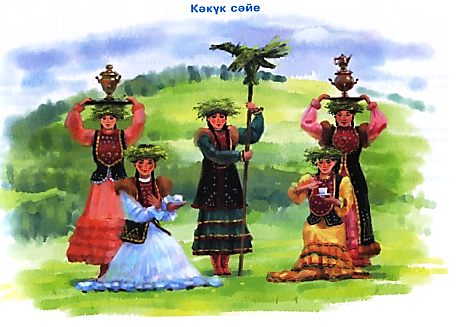 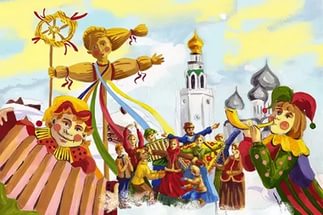 2 блок – Дом дружбы
2 блок
                                       
                                               Народы , живущие в Башкортостане
                                          Игра « Подбери пару»




                                                    
                                                      Символы орнамента.
                                                     Игра “Башкирский орнамент” поможет ребёнку 
                                                      не только правильно называть узоры, но и 
                                                     подготовиться к письму. 
                                                     Дети по образцу рисуют узоры.
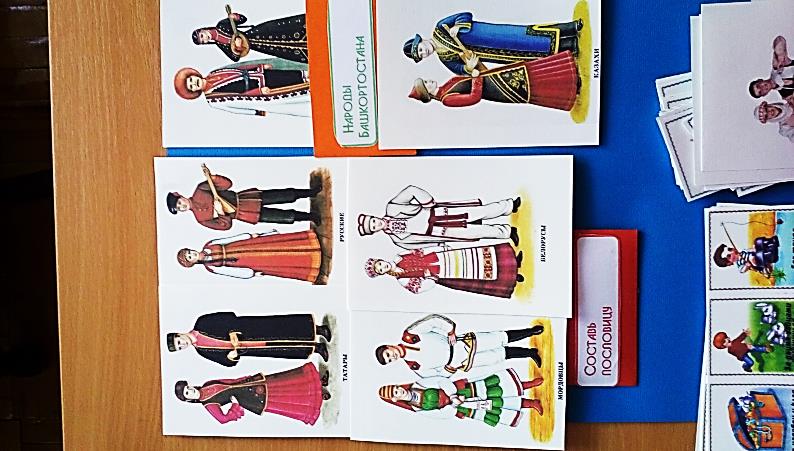 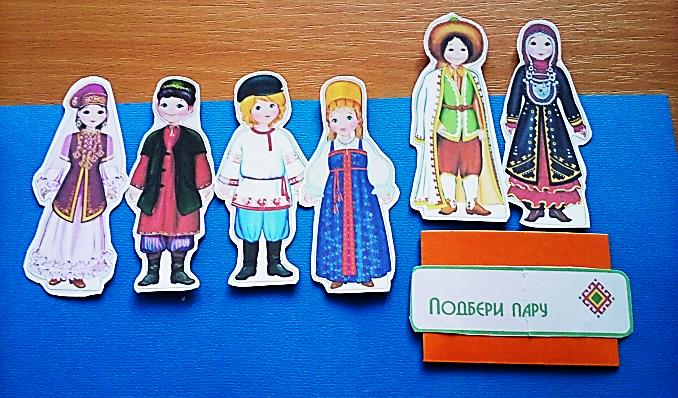 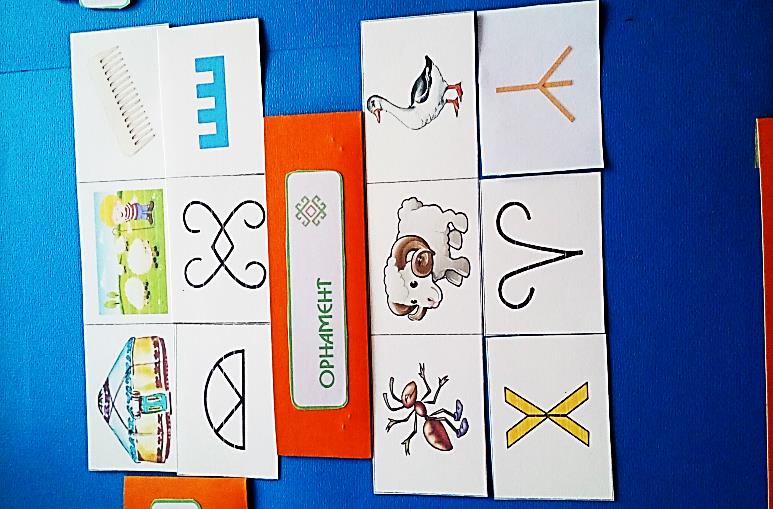 Игра “Башкирский орнамент”
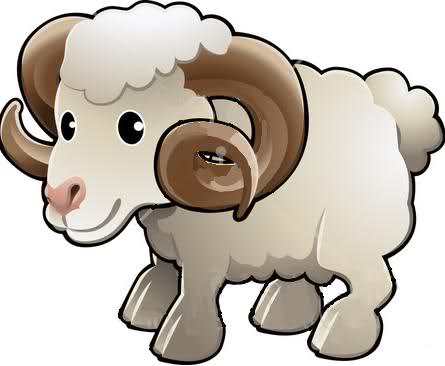 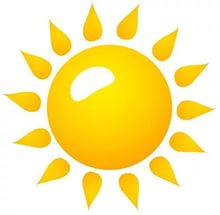 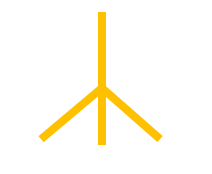 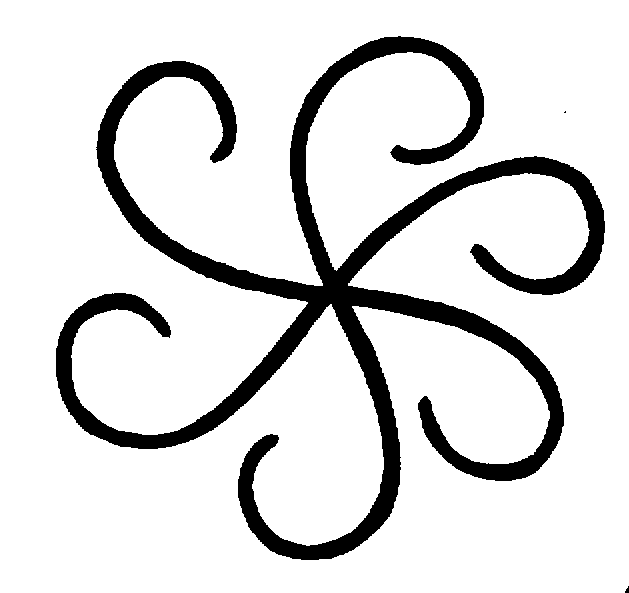 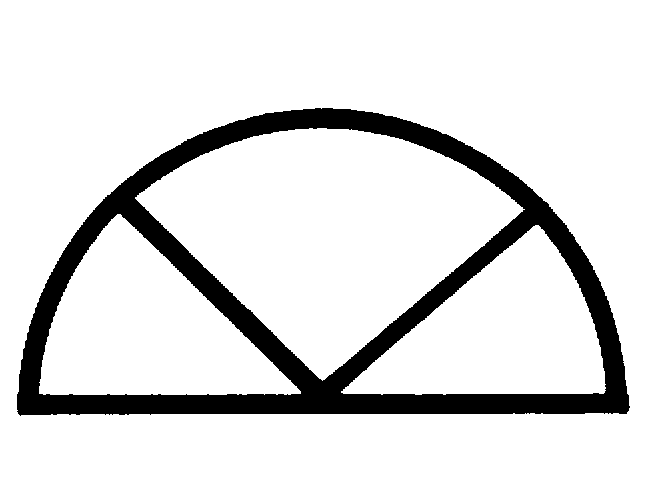 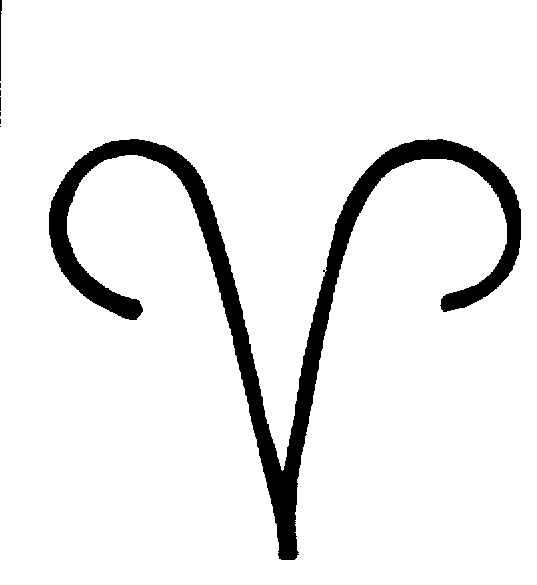 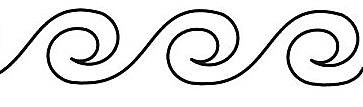 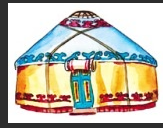 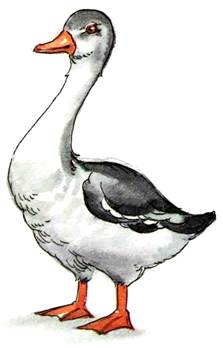 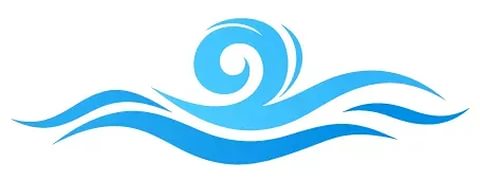 Пословицы  народов РБ
                                     Игры « Подбери похожую пословицу», 
                                  « Собери пословицу» 




      
   Дидактические игры: «Башкирские музыкальные инструменты»,     
             «Башкирская кухня», «Башкирский костюм»,  «Найди узор», 
            « Что было в юрте», « Головные уборы»
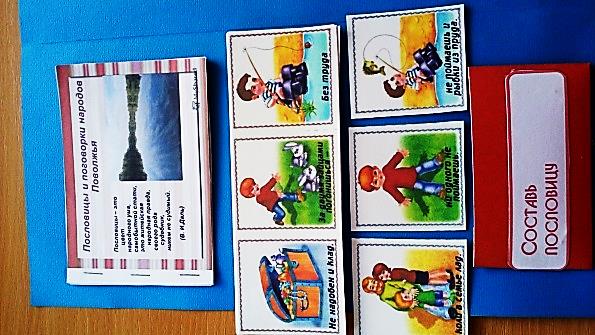 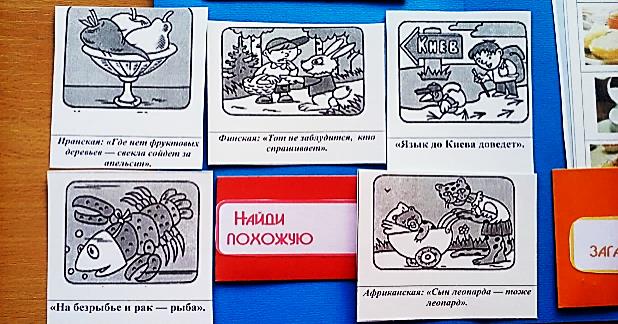 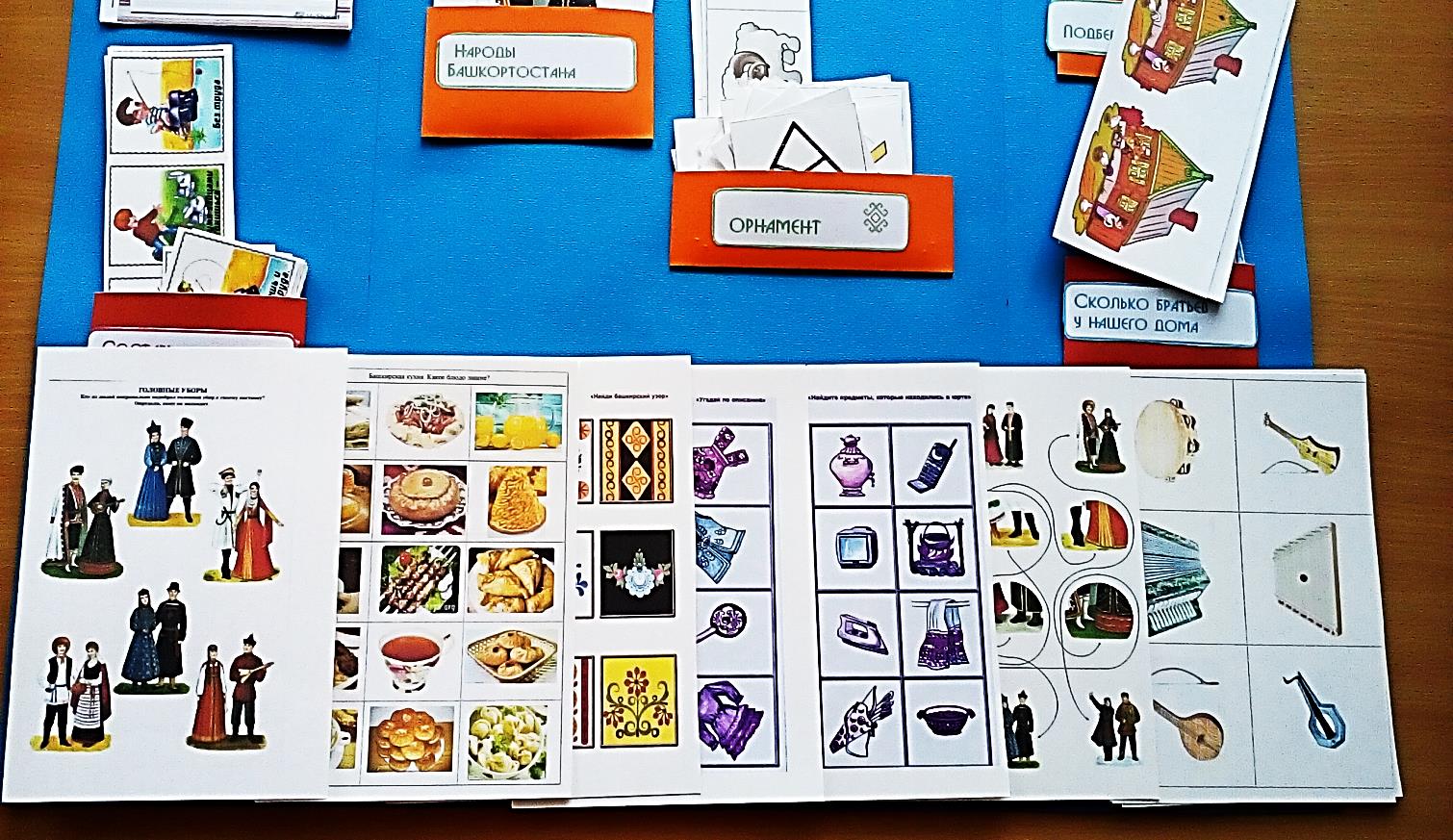 Игра « Найди башкирские музыкальные инструменты»
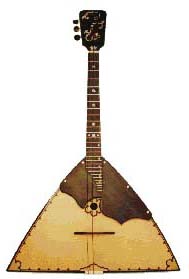 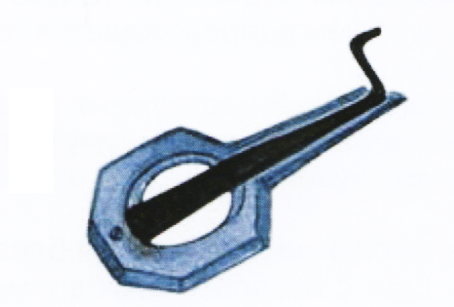 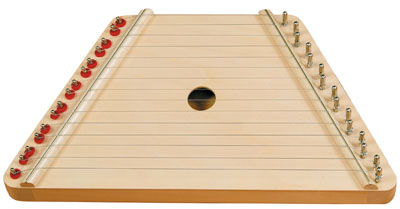 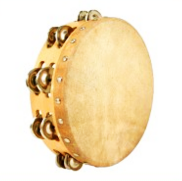 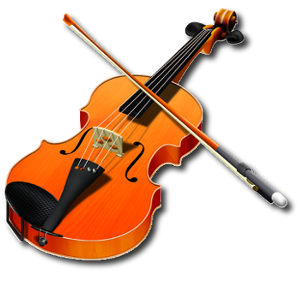 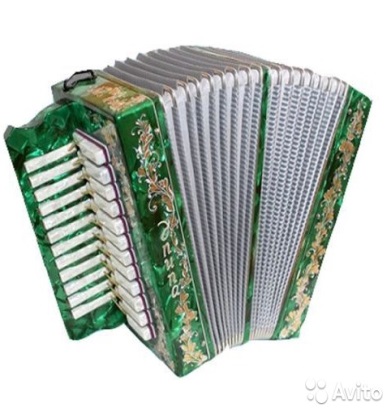 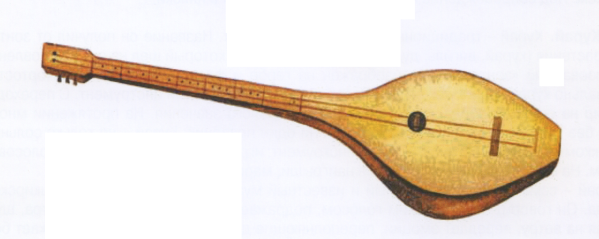 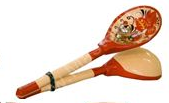 Игра  «Назови башкирские блюда»
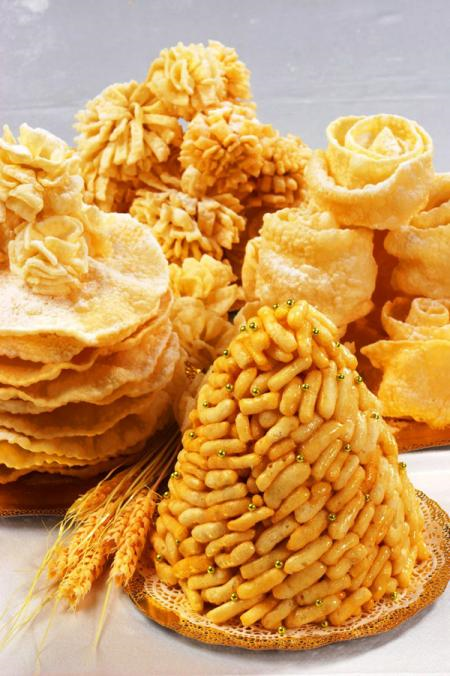 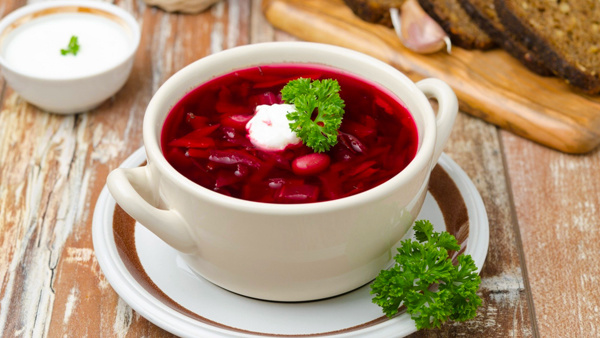 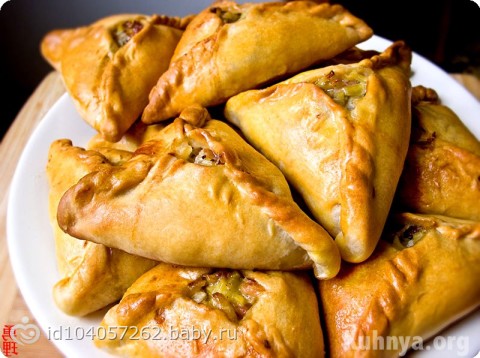 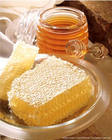 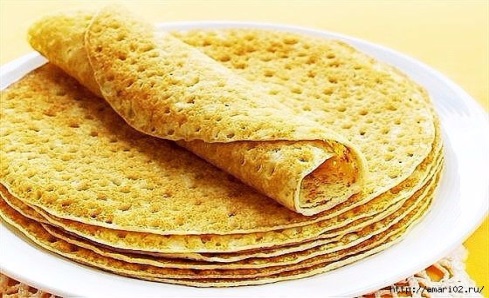 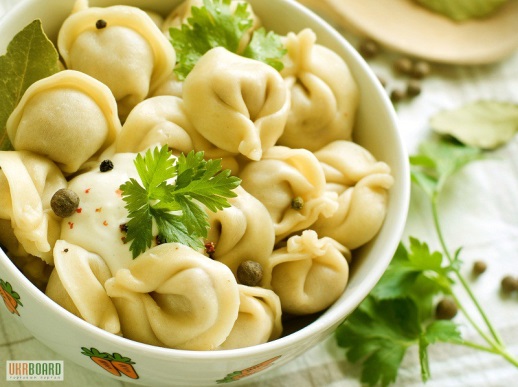 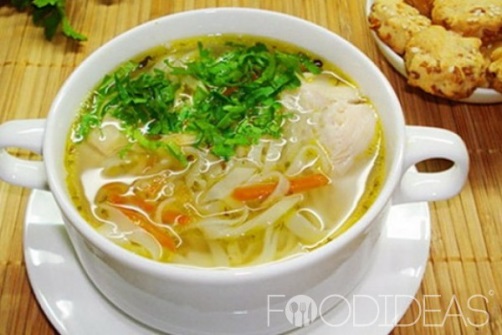 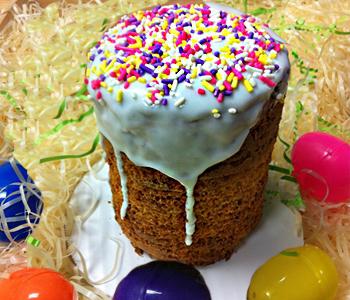 Дидактическая игра    
                                             «Сколько друзей у нашего дома»
                                      Рассказы о традиционных жилищах людей 
                                      в разных концах света могут превратиться для  
                                      детей в увлекательную игру-путешествие. 
                                      Ведь они так любят ходить в гости!




      Дидактическая игра 
                                   « Найди отличия»
Продолжать развивать умение последовательно 
рассматривать, сравнивать предметы, 
устанавливать их сходство и различие (чем эти 
предметы похожи и чем отличаются  и т. д.).Развивать внимание, память, мышление.Активизировать речь детей.
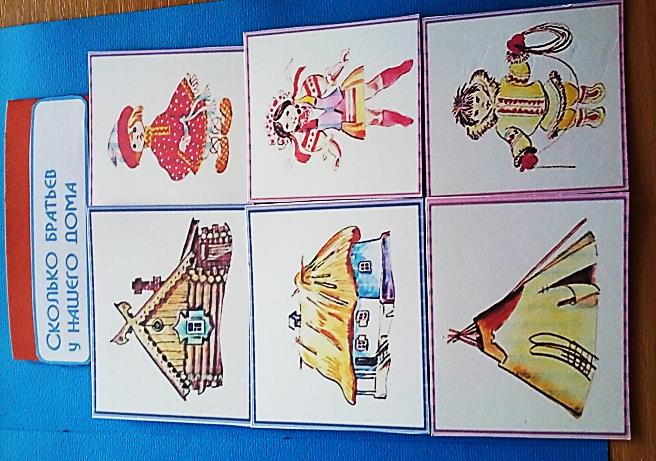 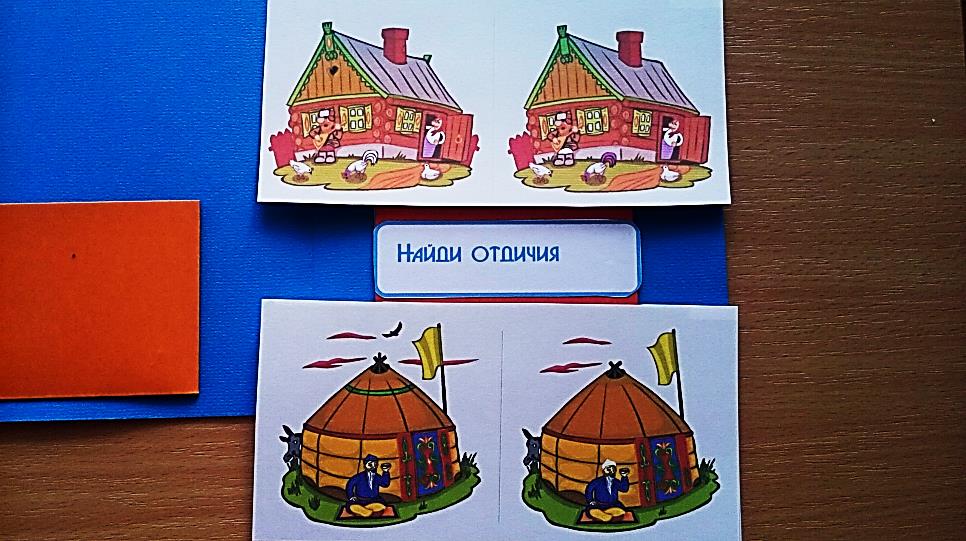 3 блок – природа Башкортостана
3 блок
    
                          Природа Башкортостана
             ( реки, озера, горы, пещера, водопады)
    Дети знакомятся с красотой родного края. 
    Фотоматериал.


         «Полезные ископаемые Башкортостана». 
      Дети рассказывают о полезных ископаемых республики, 
      где и как добывают, что делают из них и т.д.
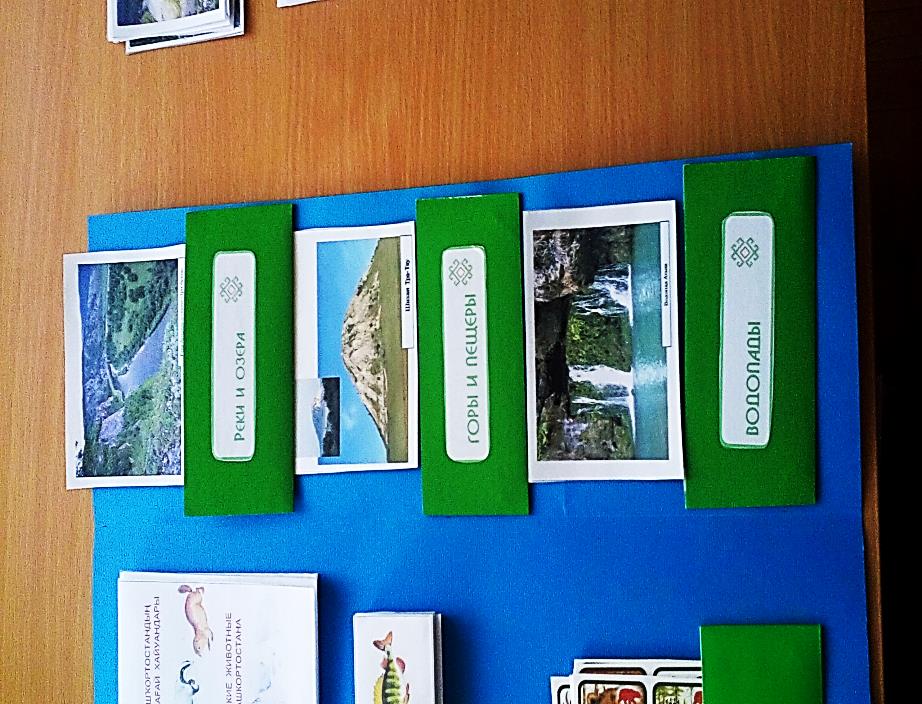 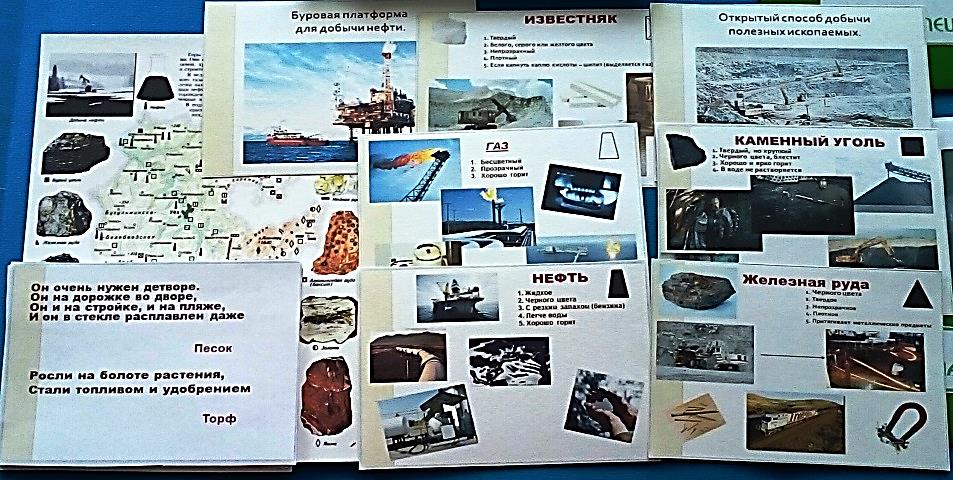 Дикие животные, птицы, рыбы, деревья и кустарники Башкортостана. Книжки – гармошки. Служат для обогащения знаний ребёнка об окружающей природе своей республики.

                                   Загадки.  Мини- книжки “Загадки в стихах” на отгадывание
                                   загадок о диких животных Башкортостана. Они 
                                   предназначены для тренировки памяти и сообразительности

                                  Дидактические игры: «Кто где живет?»,  «Чьи следы», 
                                 « Кому, что нужно» о жизни диких животных.
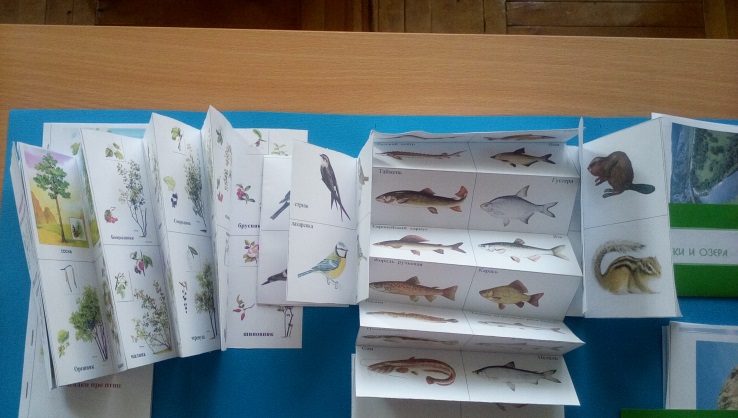 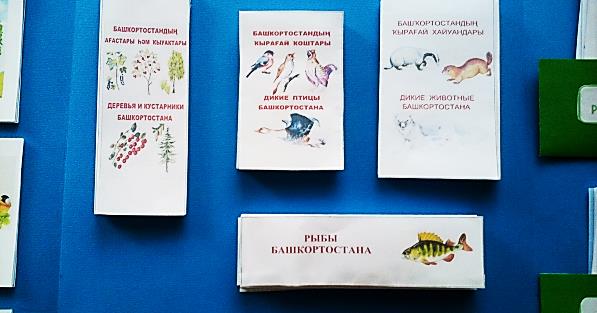 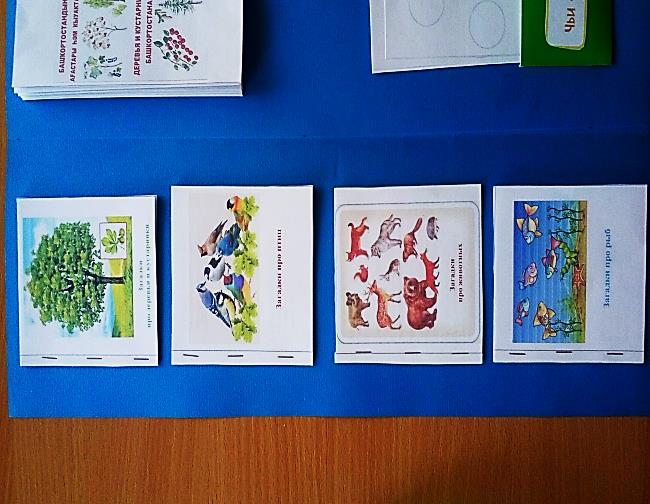 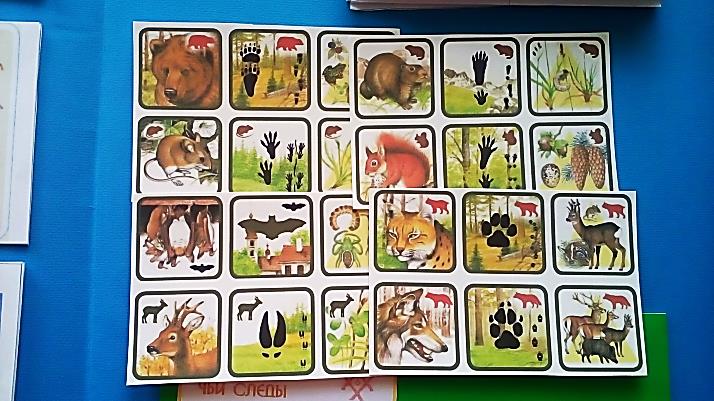 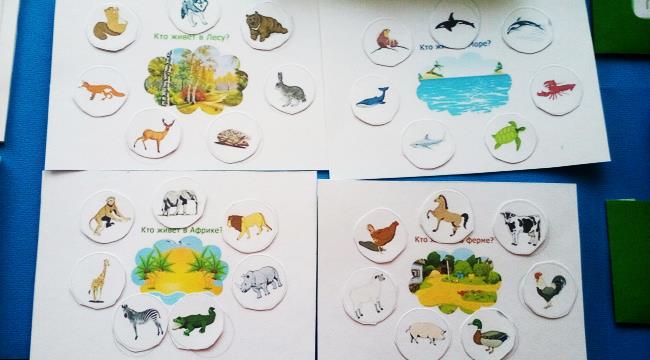 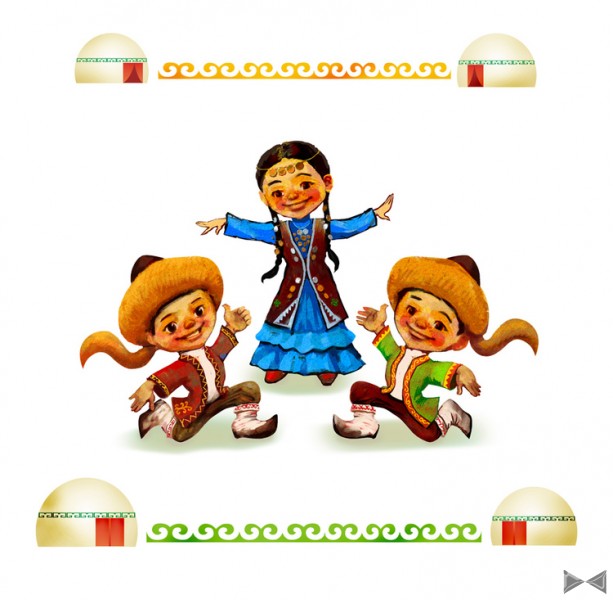 Источник  шаблона:  Фокина Лидия Петровна
учитель начальных классов  МКОУ «СОШ ст. Евсино» Искитимского района  Новосибирской области